Использование стихотворений на занятиях по РКИ
Сесорова А.Д.
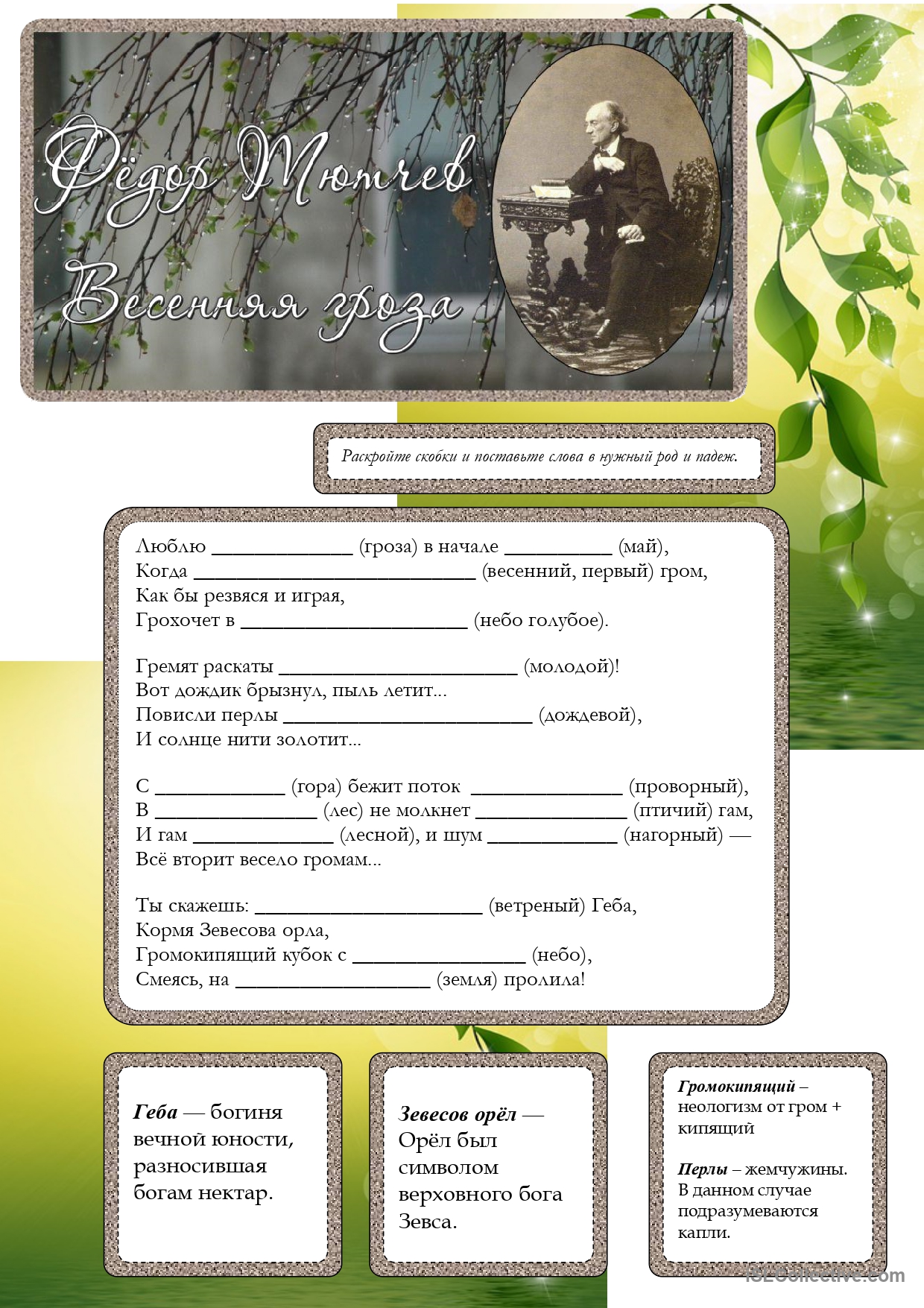 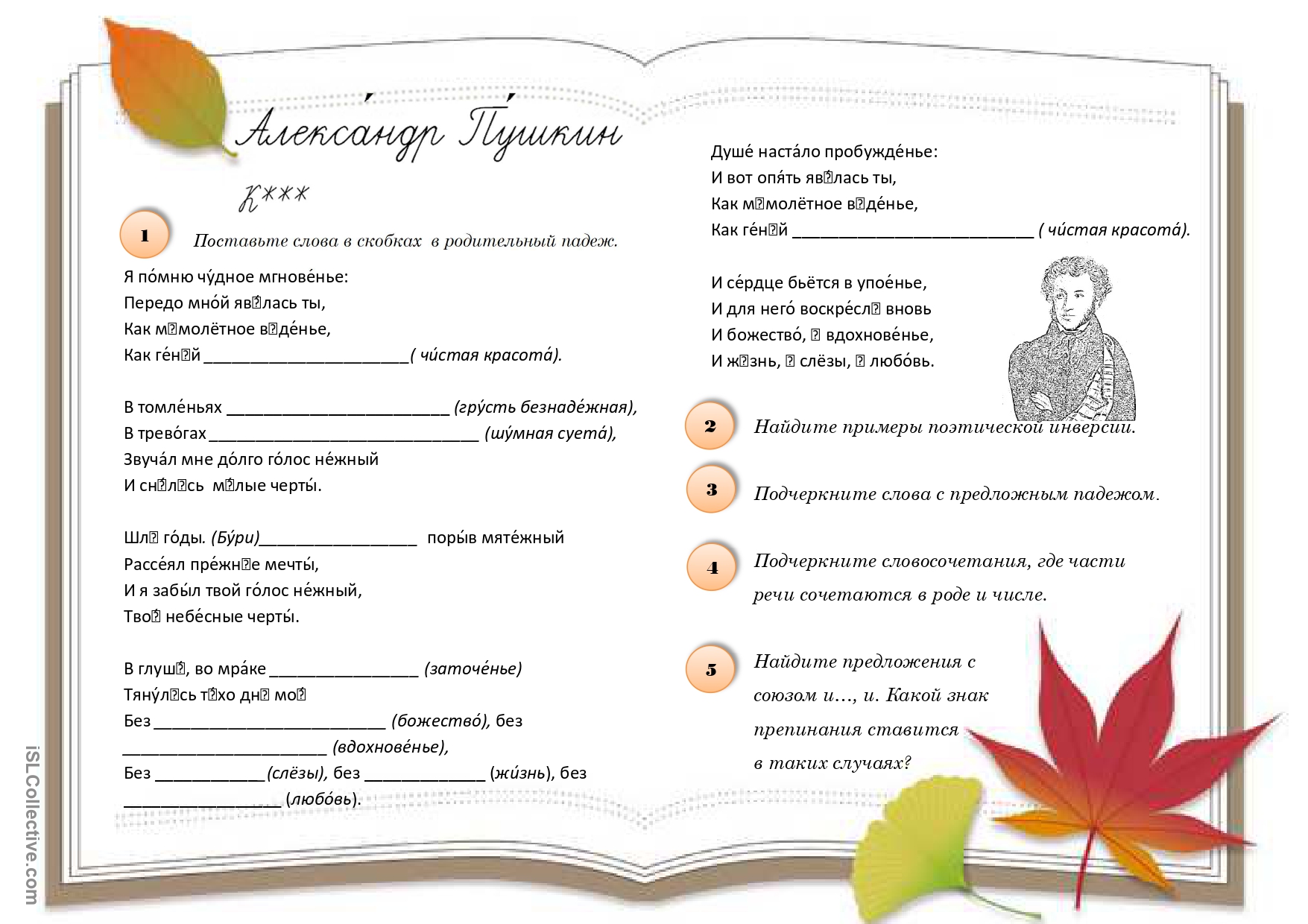 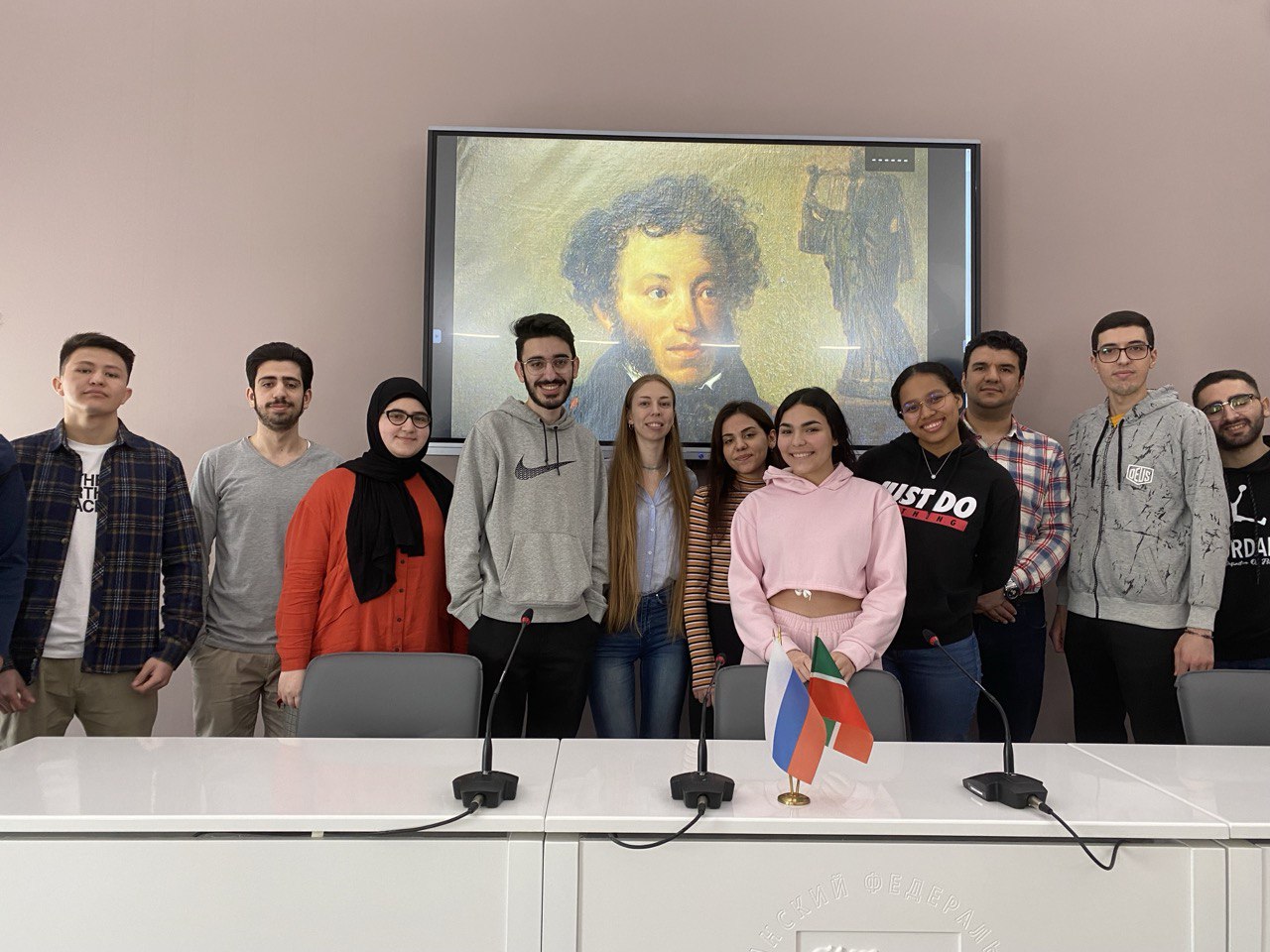